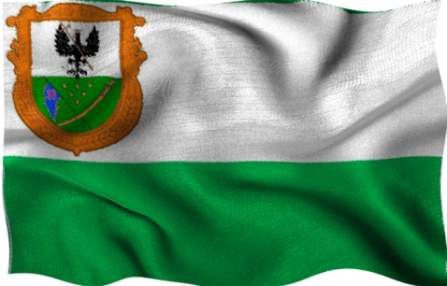 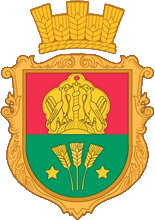 Анисівська           територіальна громада
Загальні збори  представників громадян Анисівської  територіальної громади

ЗВІТ  СІЛЬСЬКОГО  ГОЛОВИ
за проведену роботу у 2013  році по виконанню завдань 
по економічно - соціального розвитку
територіальної громади

с. Анисів
5 лютого 2014 року
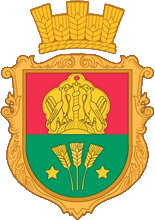 Чисельність населення
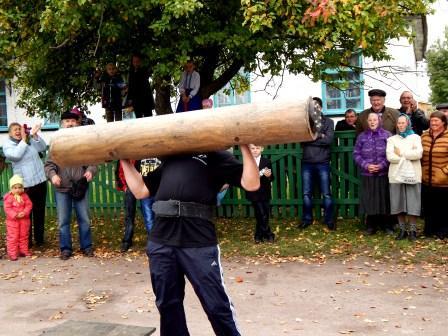 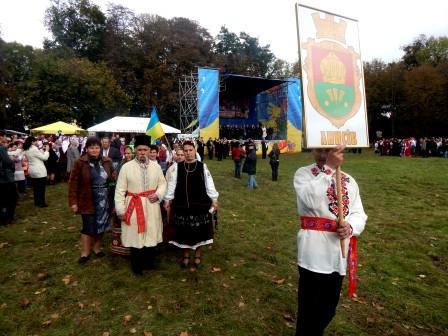 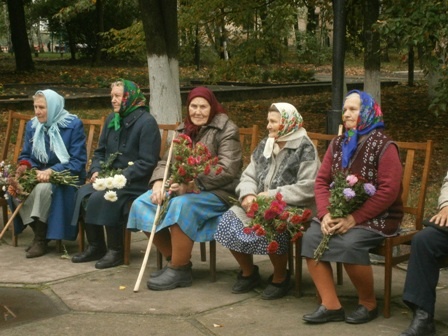 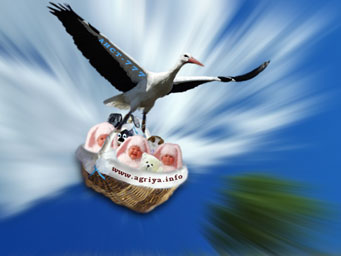 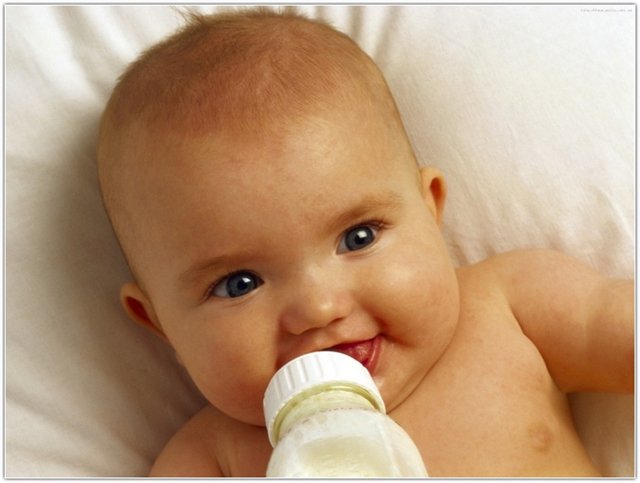 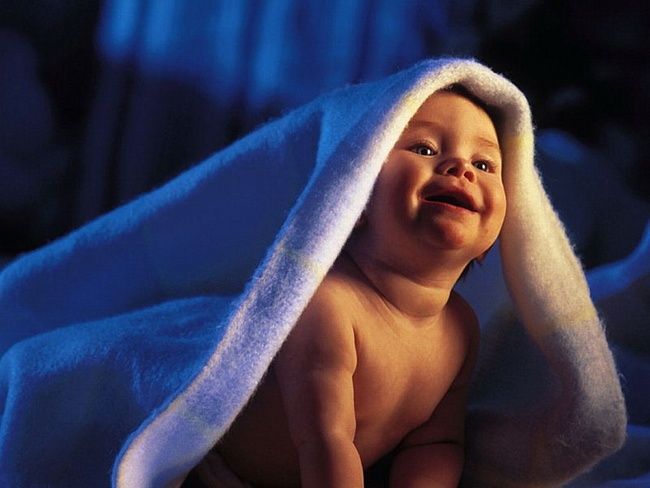 Народилося 
у     у 2013 році – 13 дітей                      

Зареєстровано 1 шлюб
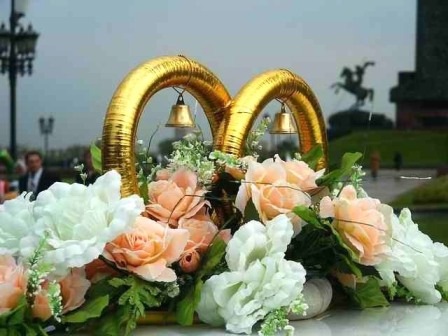 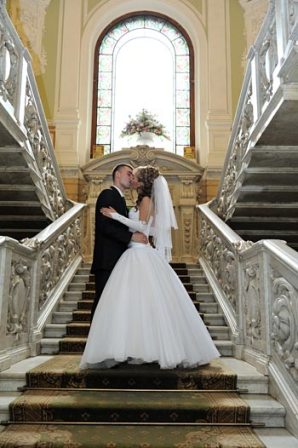 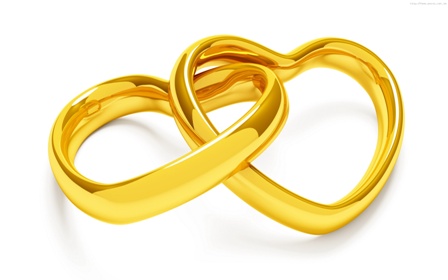 Об’єкти соціальної інфраструктури
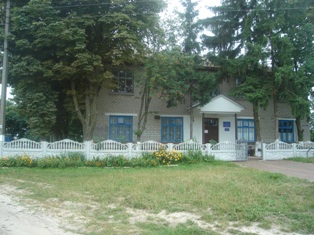 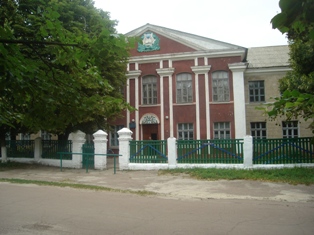 Сільськогосподарські підприємства, що розташовані на території сільської ради
Укладені договори оренди землі
Договори оренди земельних ділянок укладено з 736 власниками

Середній розмір орендної плати - 3% від  загальної вартості орендованої землі
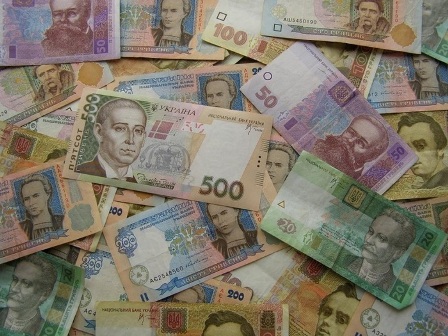 Доходна частина бюджету 
сільської ради
Депутатський складтериторіальної громади
Голич Іван Миронович
Герасименко Людмила Миколаївна
Герасименко  Наталія Олексіївна
Дергунова Наталія Михайлівна
Звонник Анатолій Леонідович
Зібров Ігор Анатолійович
Каракуль Микола Миколайович
Копалко Петро Васильович
Депутатський складтериторіальної громади
Коробка Сергій Іванович
Коробка Михайло Іванович
Куча Тетяна Михайлівна
Лугова Олександра Іванівна 
Фурс Наталія Миколаївна
Хромець Надія Борисівна
Чоботок Микола Миколайович
Проведено 7 сесій сільської ради, прийнято 93 рішення

Проведено 20 засідань виконавчого комітету,  прийнято 167 рішень
Робота зі зверненнями громадян
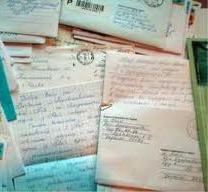 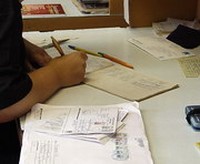 Соціальний захист населення
Акція “Даруймо радість дітям”
Проведена за рахунок спонсорської допомоги суб’єктів господарювання:
Стельмаха Юрія
Коробки Сергія
Ткаченка Григорія
Раємського Володимира
Мірошник Олени
Постола Володимира
Торгівельне обслуговування населення
Об‘єкти торгівлі
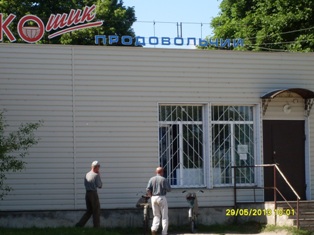 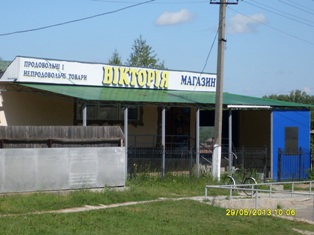 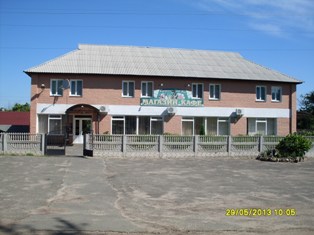 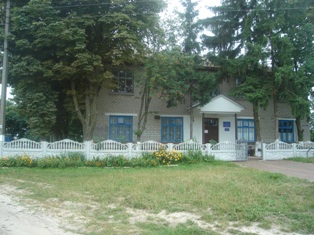 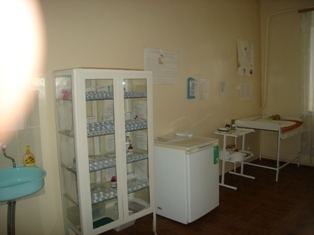 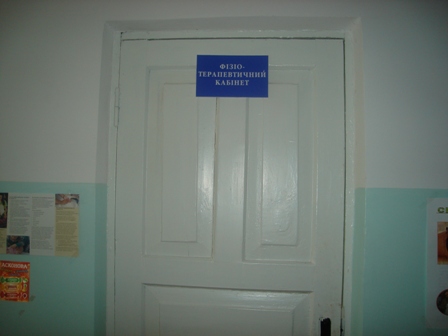 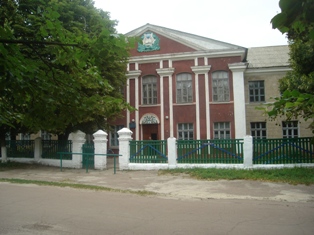 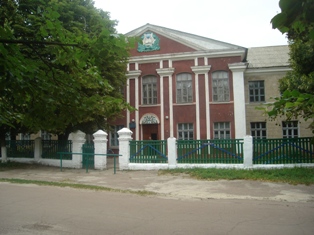 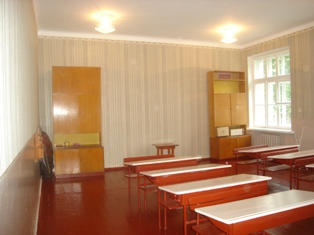 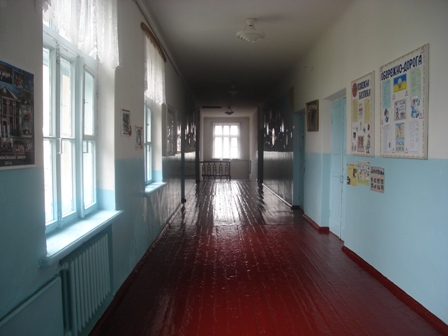 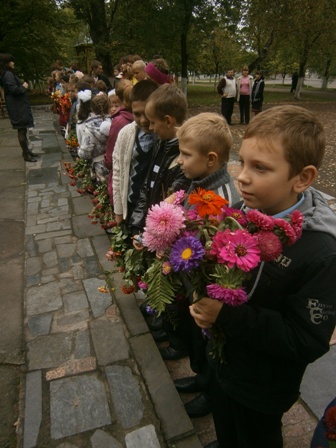 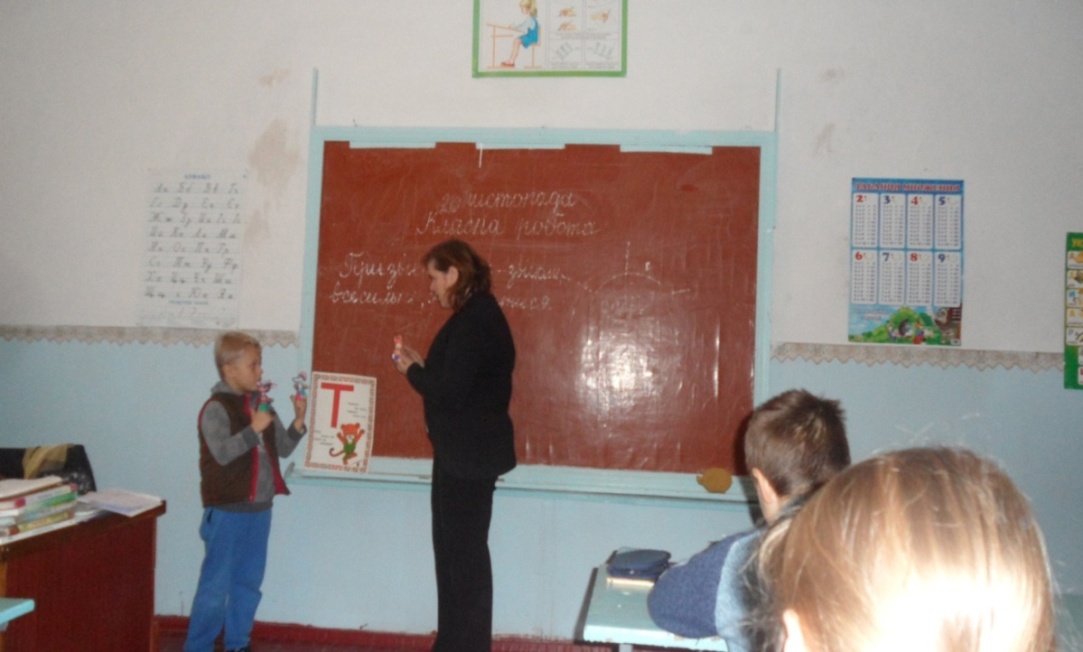 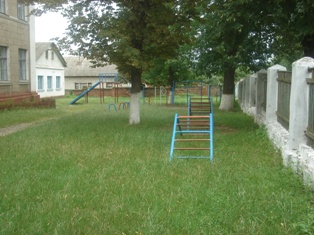 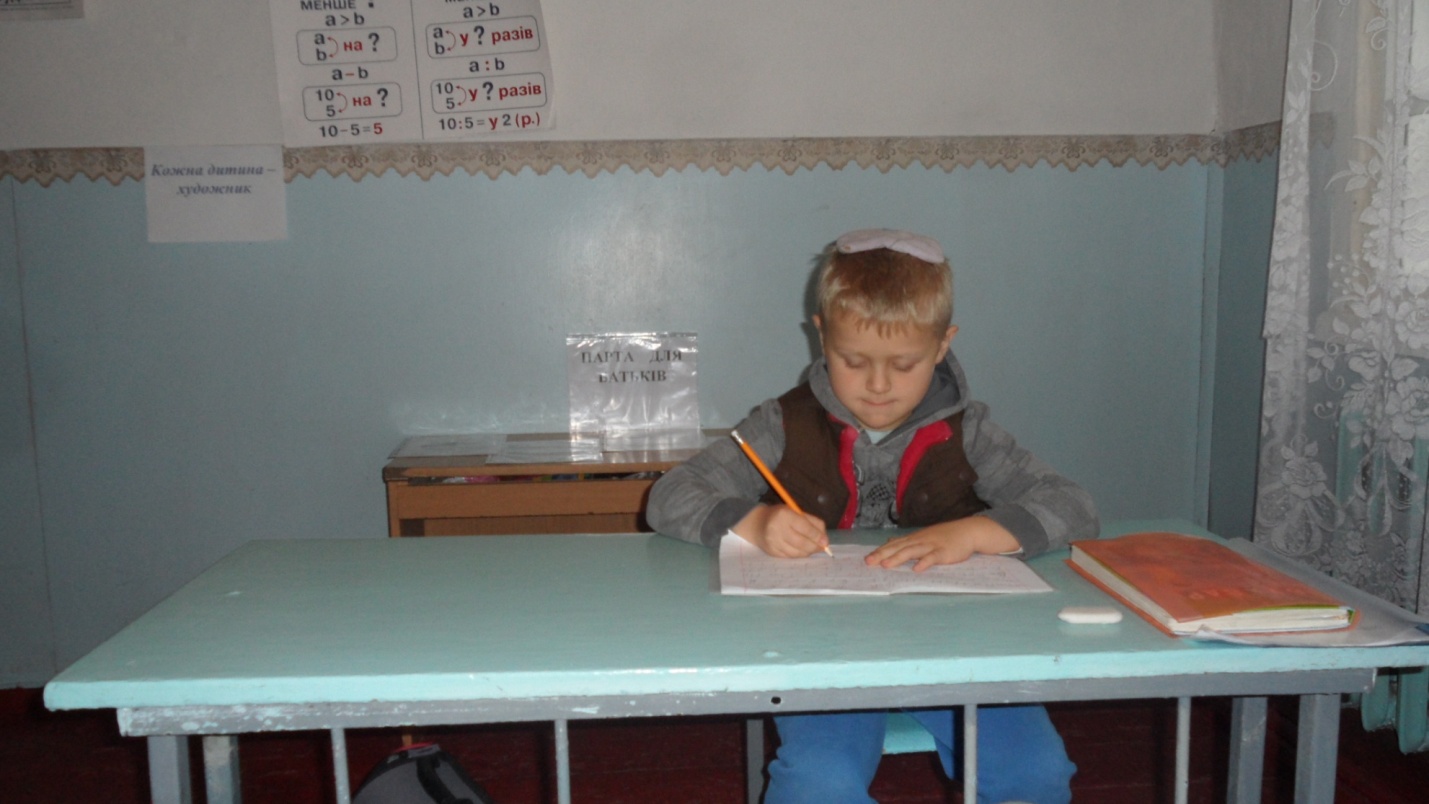 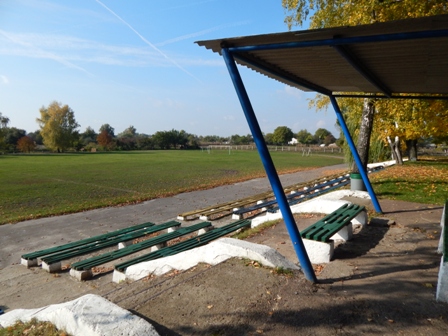 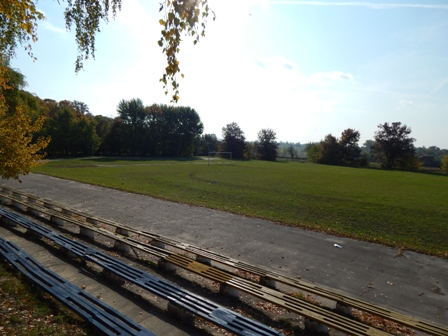 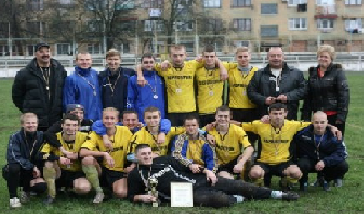 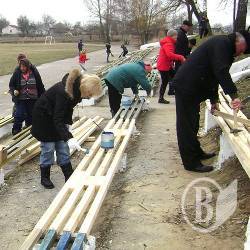 6 квітня на території с. Анисів виконавчим комітетом сільської ради спільно з працівниками установ, учнями загальноосвітньої школи, тренерами районної ДЮСШ «Колос», депутатами районної ради та громадської організації «Федерація футболу» в рамках заходів Всеукраінського місячника "Спорт для всіх - спільна турбота" провели роботи з впорядкування спортивних споруд та прилеглої до них території.
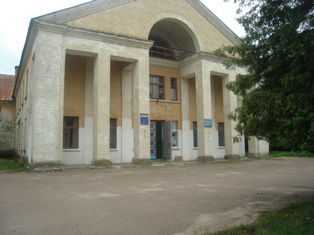 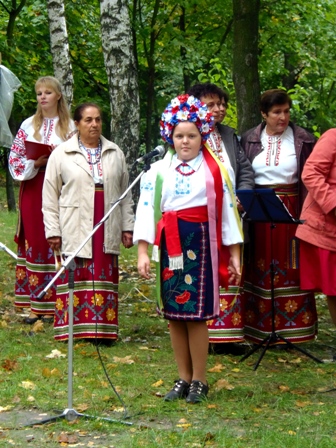 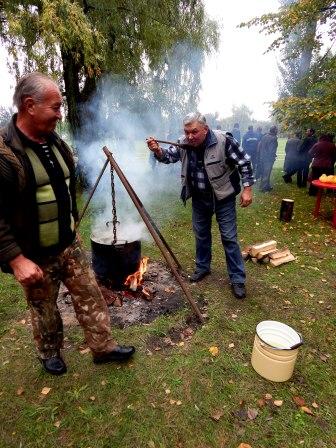 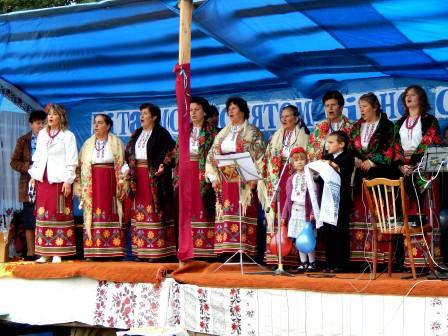 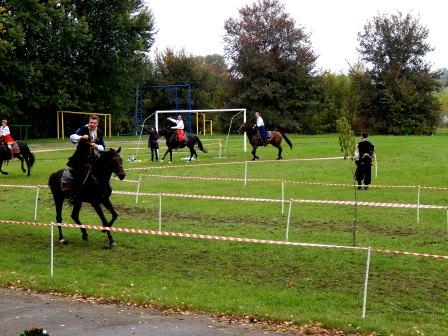 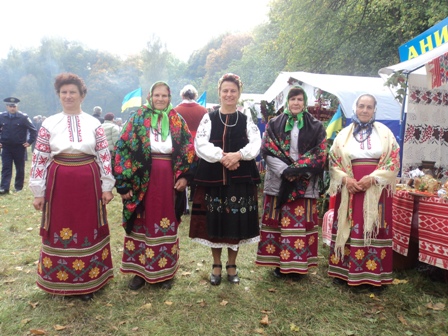 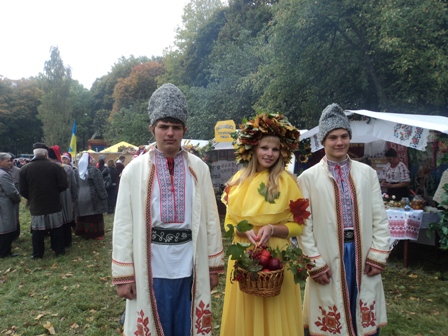 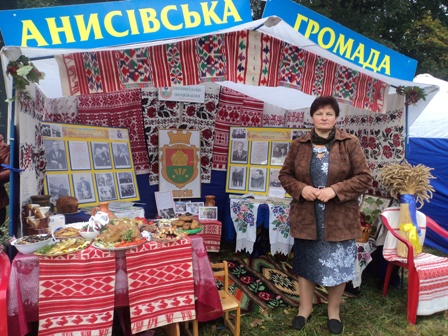 Алея Героїв Соціалістичної праці
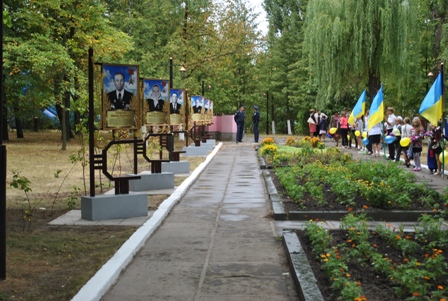 Свято-Вознесенська церква с.Лукашівка
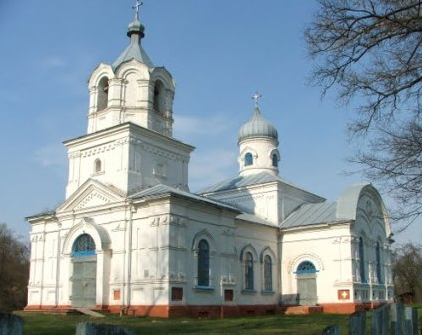 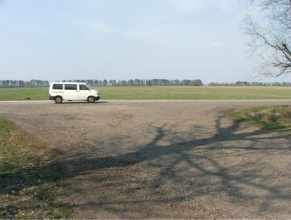 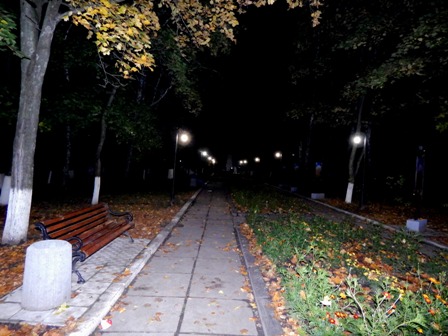 Дякую за увагу!